ＳＪ-24M　ダブルコンパクトミラー
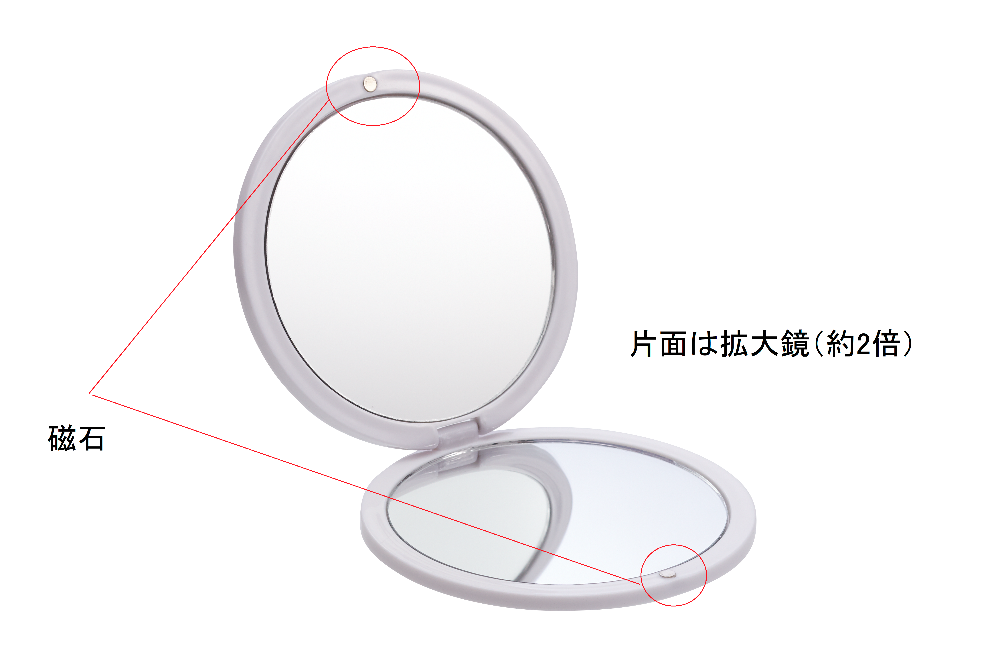 参考上代 ：280円(税別)
発送単位 ：１個～　下代30,000円未満送料別途
サイズ　　  ：約Φ75ｘ9ｍｍ
箱サイズ　 ：約78ｘ78ｘ10ｍｍ
個装形態 ：化粧箱
製品重量　：約46g
材質　　　 ：ＡＢＳ、鏡他
色　　　　  ：白
入数　　　 ：200個（100入ｘ2）
外箱サイズ：約345x365x205ｍｍ
内箱サイズ：約325x335x90ｍｍ
生産国　　：中国
ＪＡＮ　　：4562214411738
備考　　　 ：
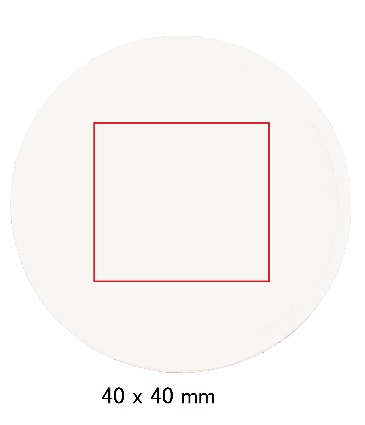 名入れが大きくとれるノヴェルティーに最適のコンパクト鏡。
片面は通常の鏡、片面が2倍率の拡大鏡となっております。
株式会社　昭栄精化工業　　担当　高槻　箕弘

〒577-0026　東大阪市新家東町2-16

TEL　06-6789-7517　FAX　06-6789-7656
e-mail　takatsuki.hiro@shoei-industry.com